Столица   Коми
Города   Коми
Сыктывкар                         Сосногорск
 Воркута                                Усинск
  Инта                                      Вуктыл
  Ухта                                       Емва
  Печора                                 Микунь
Районы  РеспубликиКоми
Усть-Вымский                     Удорский
Усть-Цилемский                 Ижемский
Усть-Куломский                  Княжпогостский
Сысольский                         Койгородский
Прилузский                         Корткеросский
Сыктывдинский           Троицко-Печорский
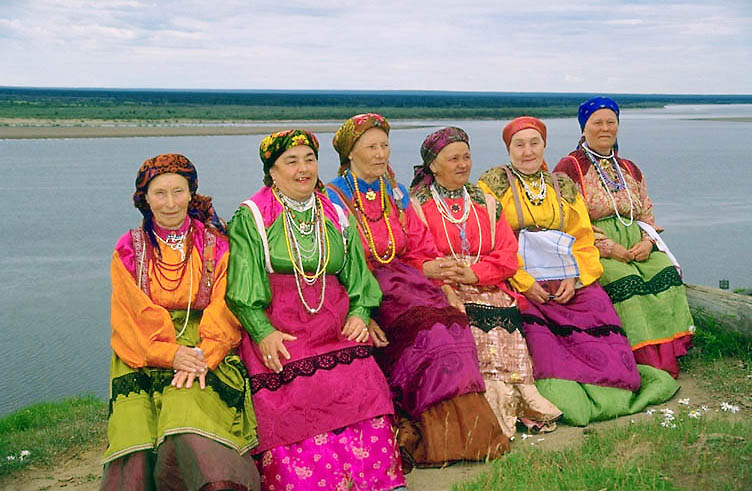 КОМИ   ПИСАТЕЛИ   И   ПОЭТЫ
Питирим   Сорокин
Коми  социолог, эмигрант, впоследствии    профессор  Гарвардского   университета.
     Сегодня   Сыктывкарский  университет
      носит  имя  Питирима    Сорокина.
Иван   Куратов
Елена  Габова
Пётр  Столповский
Надежда  Мирошниченко-
член  Союза  журналистов
СССР, член  Союза  писателей  СССР, поэт.
Николай  Дьяконов (1911-1982_
Н.Дьяконов –коми-
драматург, режиссёр, артист, автор  известной
пьесы  «Свадьба  с  приданым».
Спортсмены   Коми
Культура  Коми
В.Леонтьев – известныйэстрадный  певец.
Спасибо 
  за    внимание